5732-1519 Recommended Performance Measures
APRIL 24, 2014
Housing, Employment, Education and Meaningful Activities
Health/Wellness, Utilization and Disparities
Criminal Justice and Forensic Patients
Health Disparities
To support measurement of disparities and performance differences across service contracting entities, where feasible and appropriate, metrics will be reported by:
Race/ethnicity or primary language
Age group and gender
Geographic region
Service-contracting entities
Delivery system participation (for example, measuring mental health service penetration for clients receiving long-term services and supports, relative to its own benchmark or the experiences of other disabled clients not served in the long-term services and supports delivery system)
Medicaid coverage type (for example, persons with disabilities, newly eligible adults)
Chronic physical and behavioral health conditions
History of criminal justice involvement
Housing stability
Quality of Life
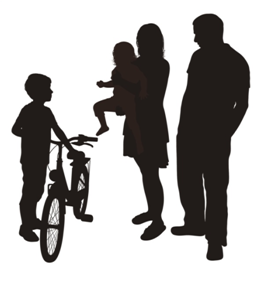 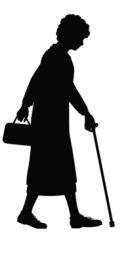 *Measures 10 under Health/Wellness, Utilization, and Disparities and 21, 25, 26, 27, and 31 under Housing, Employment, Education and Meaningful Activities are shared with Quality of Life.